The Misra Gries Algorithm
Motivation
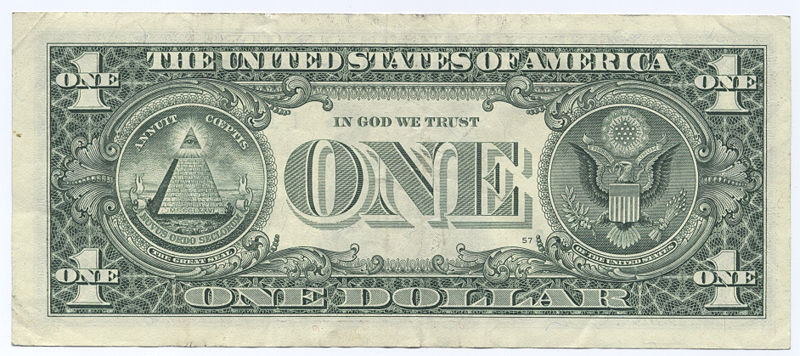 Espionage
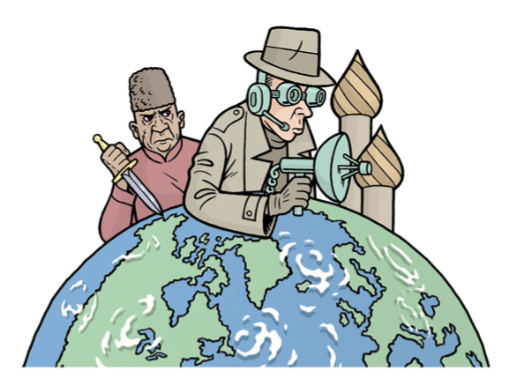 The rest we monitor
Motivation
Viruses and malware
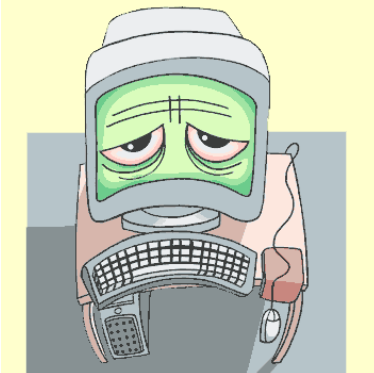 Motivation
Monitoring internet traffic
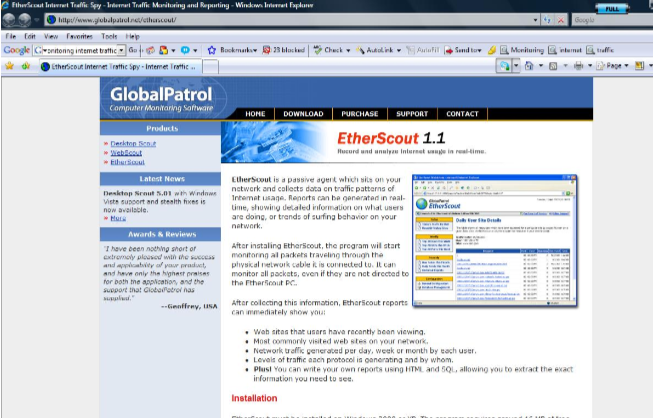 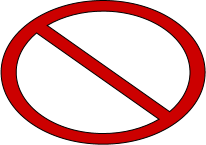 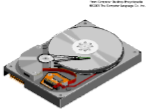 Problem
250 BPS
250 BPS
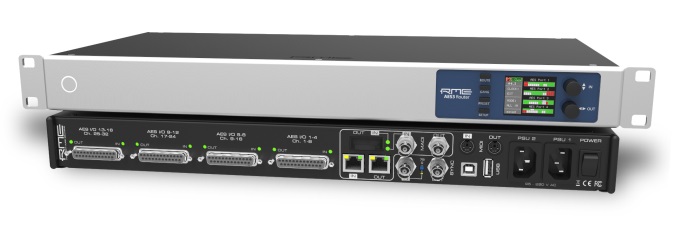 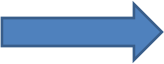 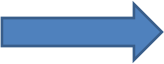 We can't store the whole input

so

We seek methods which requires small space
Synopsis (Summary) Structures
A small summary of a large data set that (approximately) captures some statistics/properties we are interested in.
Data Set D
Synopsis d
Synopsis: Desired Properties
Easy to add an element
Mergeable : can create summary of union from summaries of data sets
Easy to delete elements
Flexible:  supports multiple types of queries
The Data Stream Model
What can we do easily?
32,
112,
14,
9,
37,
83,
115,
2,
What can we do easily?
What can not be done easily?
Compute median.
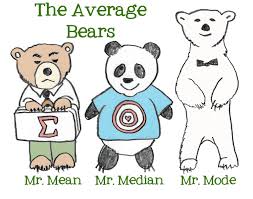 In Pattern Matching
Pattern P is given.
Text T streams in.

Dueling algorithm, FFT - not streaming algorithms.
KMP ?
Needs O(|P|) space.   (good)
May work O(|P|) time on every token. (not so good)
BUT…
Rabin-Karp Algorithm - streaming algorithm.

Needs O(1) space.   (excellent!)
Works O(1) time on every token. (excellent!)
But result only good with high probability!
The Quality of an Algorithm’s Answer
Quality of approximation
Probability of result
The Quality of an Algorithm’s Answer
Quality of approximation
Probability of result
Finding Frequent Items
Frequent Items: Exact Solution
32,
12,
14,
32,
6,
12,
4,
7,
12,
32,
7,
Exact solution:
Create a counter for each distinct token on its first occurrence
When processing a token, increment the counter
14
7
6
4
12
32
Deterministic Streaming Algorithm for Finding Frequent Items
The Misra-Gries algorithm [1982] finds these frequent elements deterministically, using 
O(c log m) bits, in two passes.
Frequent Elements: Misra Gries 1982
32,
12,
14,
32,
6,
12,
4,
7,
12,
32,
7,
12
14
12
7
12
4
32
Frequent Elements: Misra Gries 1982
32,
12,
14,
32,
6,
12,
4,
7,
12,
32,
7,
This is clearly an under-estimate.
What can we say precisely?
Algorithm Analysis
Space: c counters of log m + log n bits, i.e.
            O(c(log m + log n))


Time: O(log c) per token.


Output quality?
Algorithm Analysis
Proof
Proof
Finding Frequent Elements
How do we verify that all elements in the counters are frequent? 

-- Another pass.